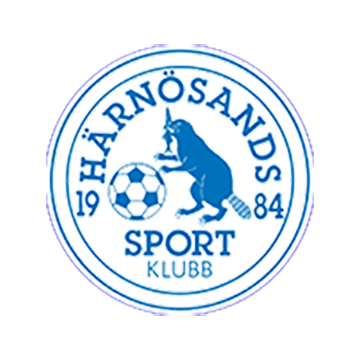 säsong 2025 för F-2011
Om laget
Spelare och ledare 
Som det ser ut nu är vi 21 spelare. 
Tränare är Marlene, Håkan, Tina och Tomas. Magnus är lagledare
Kontaktuppgifter till spelare och föräldrar
Kontrollera om era kontaktuppgifter på laget.se stämmer. Om inte, uppdatera 
uppgifterna.
Informationskanaler
www.laget.se/HSKF11 (kalender och nyheter) Finns som app.
All information finns på laget.se. Kalendern uppdateras kontinuerligt.
 2 SMS-grupper (supertext)
Kommunikation och information:
Kommunikation kommer vara för om ni föräldrar vill komma i kontakt med 
varandra.
Information om vi ledare vill skicka ut något förtydligande eller text som inte 
passar för laget.se.
Om ni svarar i kommunikation går svar till samtliga föräldrar och ledare. 
Om ni svarar i info går svaret till lagledare.
Avgifter
F10, F11, F12, F17 SM, Dam division 2Enskild avgift 1 500 kronor eller familjeavgift 2 000 kronor.Gör så här• Vårdnadshavare får en faktura från Laget.se.• Fakturan betalas senast 1 maj.• Fakturan kan betalas via bank eller swish.

Ska vara betalt innan man får börja spela match.
Försäkring kopplad till medlemsavgift
Om fotbollsspelare, som har betalat föreningsavgiften och därmed är medlem i Härnösands SK, skadar sig vid fotbollsutövande på träning eller match, finns en försäkring. Styrelsen uppmanar då spelaren att besöka vårdcentral så att skadan finns dokumenterad, och därefter kontakta Folksam, Idrottsenheten.
Försäkringen som ingår i avgiften är Föreningsförsäkring bas.
Värdegrund
Sätter vi tillsammans med tjejerna vid ett spelarmöte som kommer ske inom kort.
Hör ni något hemma som ert barn upplever inte är bra, så kontakta någon av oss tränare så att vi tillsammans kan se till så att det blir så bra som möjligt för alla spelare.
Junselelägret
Vi informerar om detta, men är inget vi ansvarar över.
Frågor får Ångermanlands fotbollsförbund svara på.
. Tjejerna anmäler sig själva till det, man betalar till klubben.
Bollflickor
Vi ska ha detta vid ett tillfälle.
Magnus har koll på vilka som varit och skickar kallelse när det är aktuellt.
Frågor till tjejerna. Ej fråga om position
Vi ställer bara frågan om målvakt. Resten måste vi som tränare få bestämma utifrån vad som blir bäst för laget.
Hur har de första veckorna känts?
 Något du vill träna extra på?
Lagkapten- rulla på olika eller rösta på några?
Något du tycker vi som lag behöver träna på?
Känns det bra för i laget eller är det något som kan bli bättre?
Något annat du vill prata om?
Skulle du vara intresserad av att träna och/eller spela match med F-10/F-12 om de skulle behöva spelare?
Cuper
Hudik cup 13-15 juni.
1 eller 2 lag? 
Återkommer med kostnad per spelare
Mitt norden cup 1-3 aug
1 lag
250kr per spelare som betalas till lagkassan innan cupstart
Hanna Ferm under mittnorden. Föräldrarna tar ansvar för sina barn om spelarna ska dit.
Vi kan fixa biljetter
Eget ansvar att lösa skjuts till båda cuperna.
Serier
Ångermanlandsserien
Sundsvallsserien serie C, lätt serie
DM
Vi kommer inte delta på DM detta år.
Kravställning på spelarna under träning och match
Väst på avbytarna vid match
Positivt bemötande av varandra. 
Fokus på matchen även när man är på sidan.
Fokus på träningen under träningstid.
Matcher
Fortsätter på samma sätt som tidigare säsong att vi kallar till match via laget.se. 
Det är viktigt att alla svarar på kallelsen då det är mycket administrativt jobb kring kallelserna om man inte svarar. 
I år kommer spelarna bli tilldelade en match för den helg man tackat ja till. Ej valbart vilken match. Kan man inte den matchen får man stå över.
Fortsättning
Ej möjligt att byta. 
Vi ska försöka se till så att alla spelar både hemma och bortamatcher och tanken är att detta ska innebära att det blir jämnt fördelat. 
Som ett undantag som bekräftar regeln så förbehåller vi oss rätten att kontakta er föräldrar och göra ändring i lagen om vi märker att det blir för få spelare i någon viss match.
Fortsättning
Vi kommer ta ut 12-13 spelare per match.
Målvakt under match. Står helst hela matchen.
Vi har anmält 1 lag till Ådalsserien och 1 lag till Sundsvallserien. Vi spelar även i år 9 mot 9.
Fyll i anledning till varför man inte kommer på träning eller match.
Går efter träningsnärvaro om fler än 12-13 anmäler sig till match.
Kan bli olika mycket speltid på matcherna beroende på ork, position och attityd och träningsnärvaro.
Träningstider
Från 9 april
Onsdagar 17:30-19:00 på högslätten. 	Först 30 min fys. Löparskor på
Torsdagar 17:00-18:30 på myran. 	Först 30 min fys. Löparskor på
Kan komma att bli ändringar framöver.
Upptaktsdag
Fundering på lördag 26:e april. Hur många är hemma då?
Spelarmöte 10-11
Träning på höga 11-12
Lunch 12-13:30 Kan föräldrar fixa lunch?
Boxen 13:30-14:30
Något efter det?
Samåkningspeng till bortamatcher
Om man åker med någon annan betalar man direkt till den personen. Samåkningspeng 100 kr under 5 mil. 150 kr/barn över 5, gäller utanför Härnösands kommun. 
Vill inte föraren ta emot pengen så swishar man summan till lagkassan istället.
Lagets ekonomi
Ca 15000
Matchkläder och overaller
Vi behåller våra matchkläder.
Overaller och andra kläder kan beställas direkt hos Intersport. 
Prov av storlekar finns tillgängliga på Intersport.
https://team.intersport.se/harnosands-sk
Lägg in HSK på Intersport
På Intersports hemsida kan man i inloggat läge välja HSK som sitt lag. Då går lite pengar till klubben varje gång man handlar där.
Arbetsuppgifter att fördela bland föräldrarna
Alla (utom tränarna) roterar för uppgifterna matchvärd och linjedomare. Kan man inte ansvara för sin arbetsuppgift tar man själv kontakt med en ersättare.
Fikaförsäljning och bakning.  Vi kommer fortsätta med det, men det bestämdes inte riktigt hur det kommer se ut och vem som kommer vara ansvarig. Men alla kommer behöva hjälpa till.
 Alla hjälps åt att hitta sätt att få in pengar till laget.
Samarbete med andra lag
Samarbete med F-10 och F-12
Vi kommer under säsongen samarbeta med F-10 och  F-12 .Det kan gälla både träningar och matcher.
Några av våra spelare kan spela med dem och några från dem kan spela med oss.
Exakt hur det kommer se ut är inte klart än.
Försäljning
Alla lag ska sälja toapapper under våren.
Mer info kommmer
Sponsring enskilda lag
Varje lag i Härnösands SK har möjlighet att själv värva sponsorer för att på det viset finansiera inköp av egna träningsoveraller, träningströjor etcetera. 
Hela sponsorbeloppet tillfaller laget i dessa fall. Kostnad för föreningens logotyp på träningsoveraller, träningströjor, väskor, flaskor och andra produkter som köps in till laget står laget för själv.
När laget har sponsorer där sponsorlogotypen ska finnas på produkterna är rekommendationen att sponsorerna betalar tryckkostnaden. Styrelsens rekommendation är att varje sponsor betalar minst 5000 kronor, inklusive tryckavgift.
Övrigt
Viktigt att svara på kallelser och ändra om man inte kommer.
Lagföräldrar. 
Deras uppgift blir att hitta på roliga saker med laget under säsongen. Skicka gärna förslag på aktiviteter till lagföräldrarna.
Sponsorer
Vi skulle gärna vilja få in någon sponsor till laget. 
Vi har fått en sponsor som vill trycka sin logga på lagoverallströjan. OK?
Fortsättning
Vara nog med att köra knäövningar med tjejerna. Även hemma.
På nedanstående sida kan ni hitta förslag på knäkontrollövningar.
Övningar (sisuforlag.se)
 
Noga med kost innan man kommer till träning och match.
 
TRÄNA även HEMMA – gärna konditionsträning.